Celtic-Plus Proposers Day22 September 2016, İstanbul
Virtual Reality to 
Overcome Exam Anxiety
Özlem ALBAYRAK, MEBİTECH Bilişim A.Ş.
ozlem.albayrak@mebitech.com
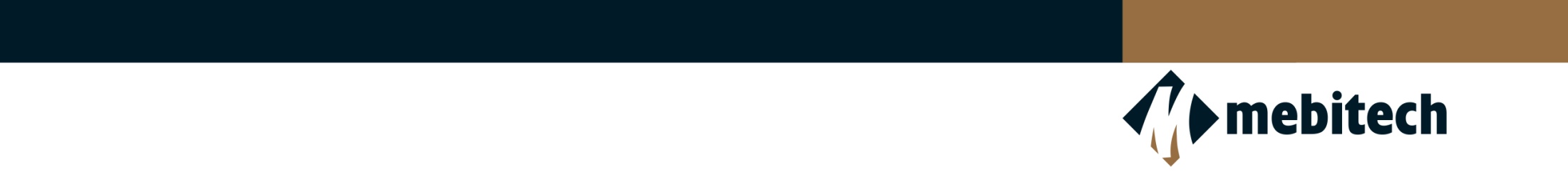 <Your Logo>
1
Exam Fear? No longer…
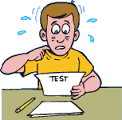 Taking exams is a 
nightmare for some
Virtual Reality to Overcome Exam 
helps such students to 
overcome their exam anxiety
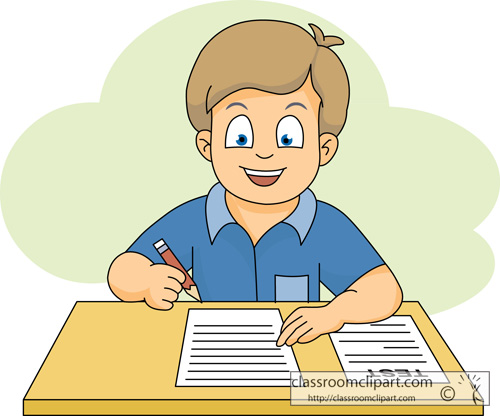 Participate because
- it is a global and common problem
- requires multidisiplinary studies
- involves state of the art technology
2
Özlem Albayrak, MEBİTECH, ozlem.albayrak@mebitech.com
[Speaker Notes: 1 slide: 
What is the main benefit of the idea/proposal?
What makes the added value?
Why should I participate in the project?]
MEBİTECH Profile
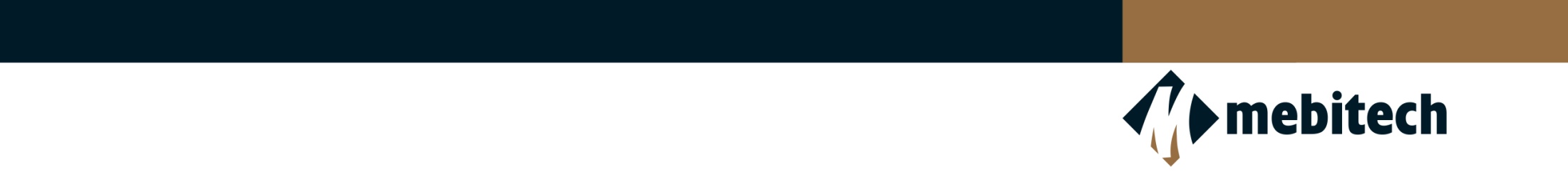 Located in 3 cities
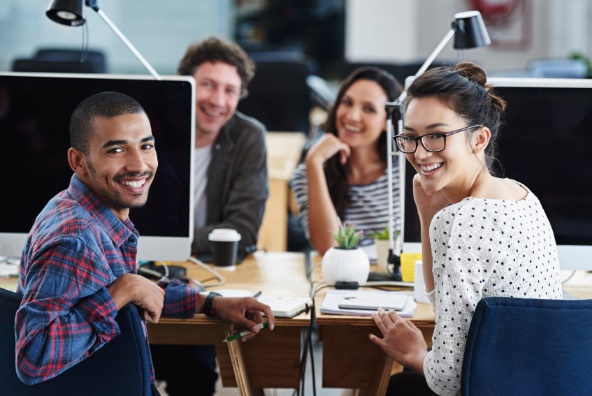 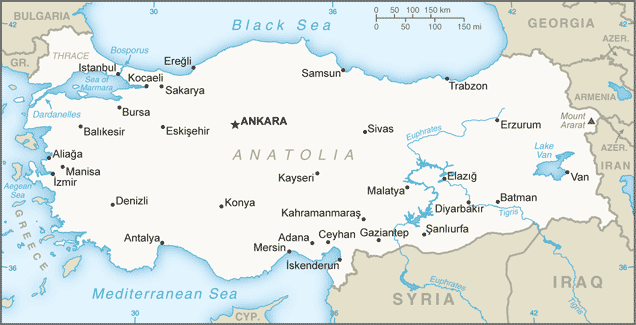 Around 80 
software engineers
Selected projects:
MEBİS (Information System) (TOBB)
E-Zabıta (Konya Municipality)
TÜMAS (Meteorology General Directorate)
E- Dönüşüm (Ministry of Finance) (60 firma)
B2B Integration (Ministry of Customs)
E-Commerce Portal (İstanbul)
Law Automation and Monitoring Software
Environment, Health and Work Safety
Estimation Analysis Software
Data Quality Arrangement Software
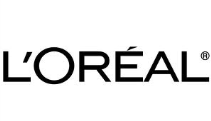 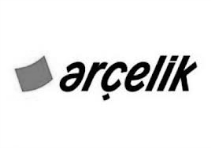 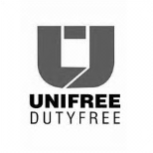 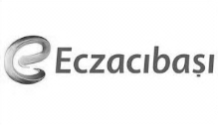 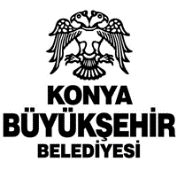 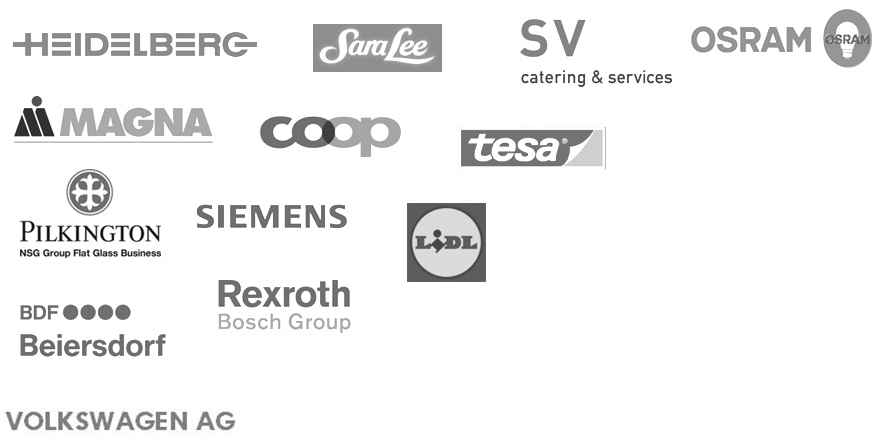 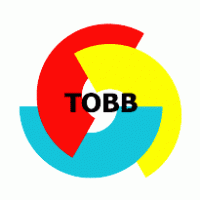 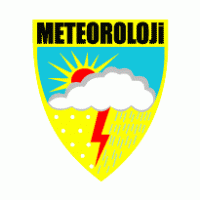 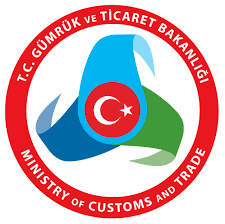 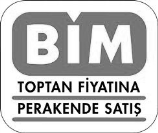 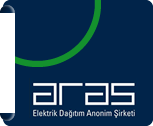 3
Özlem Albayrak, MEBİTECH, ozlem.albayrak@mebitech.com
[Speaker Notes: Very short info about the profile of your organisation]
Virtual Scenarios with Glasses
Students will use
GLASSES
to be in
VIRTUAL EXAM ENVIRONMENTS






In Virtual Environments
Students will train themselves to 
overcome their anxiety
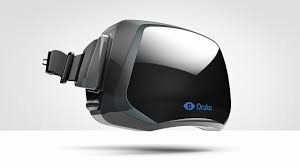 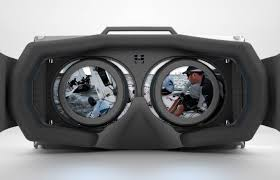 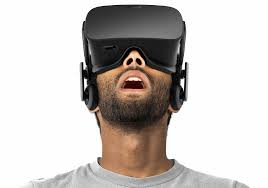 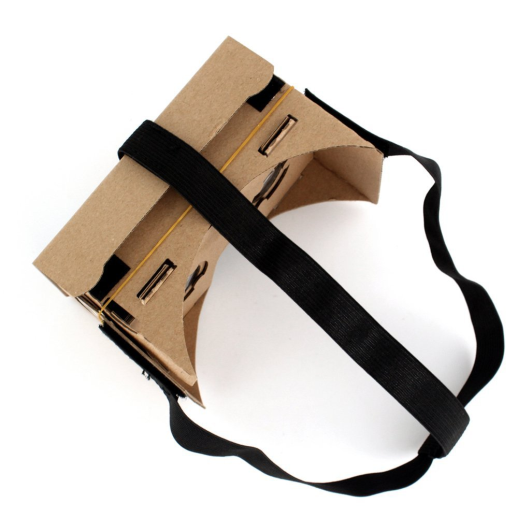 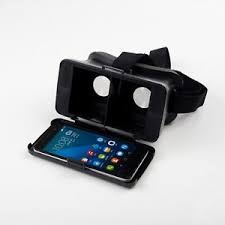 4
Özlem Albayrak, MEBİTECH, ozlem.albayrak@mebitech.com
[Speaker Notes: Short info what the idea/proposal is about (vision, motivation, content)]
Indicators & Bio feedback
Different bio-feedback measurements will  be collected
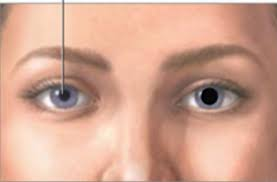 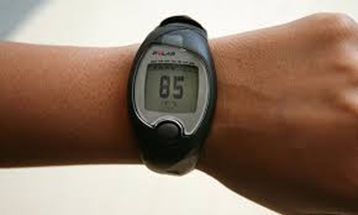 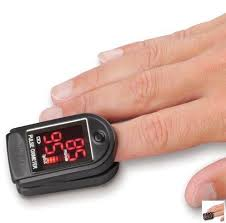 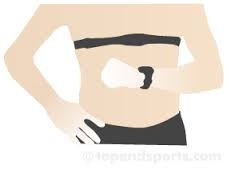 Blood pressure
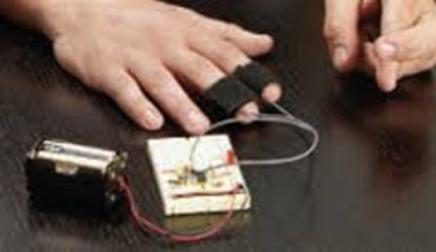 Sweating level
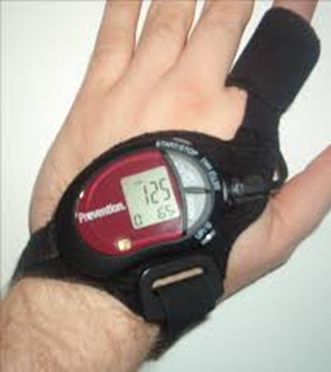 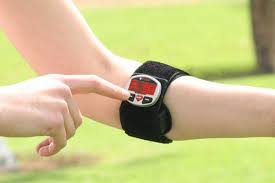 5
Özlem Albayrak, MEBİTECH, ozlem.albayrak@mebitech.com
[Speaker Notes: Short info on expected outcome, impacts, schedule]
Partners
Existing consortium, involved countries.


		MEBİTECH (Turkey)


		Middle East Technical University (Turkey)


		Başkent University (Turkey)



Looking for:
Technology developers in Virtual Reality from any country
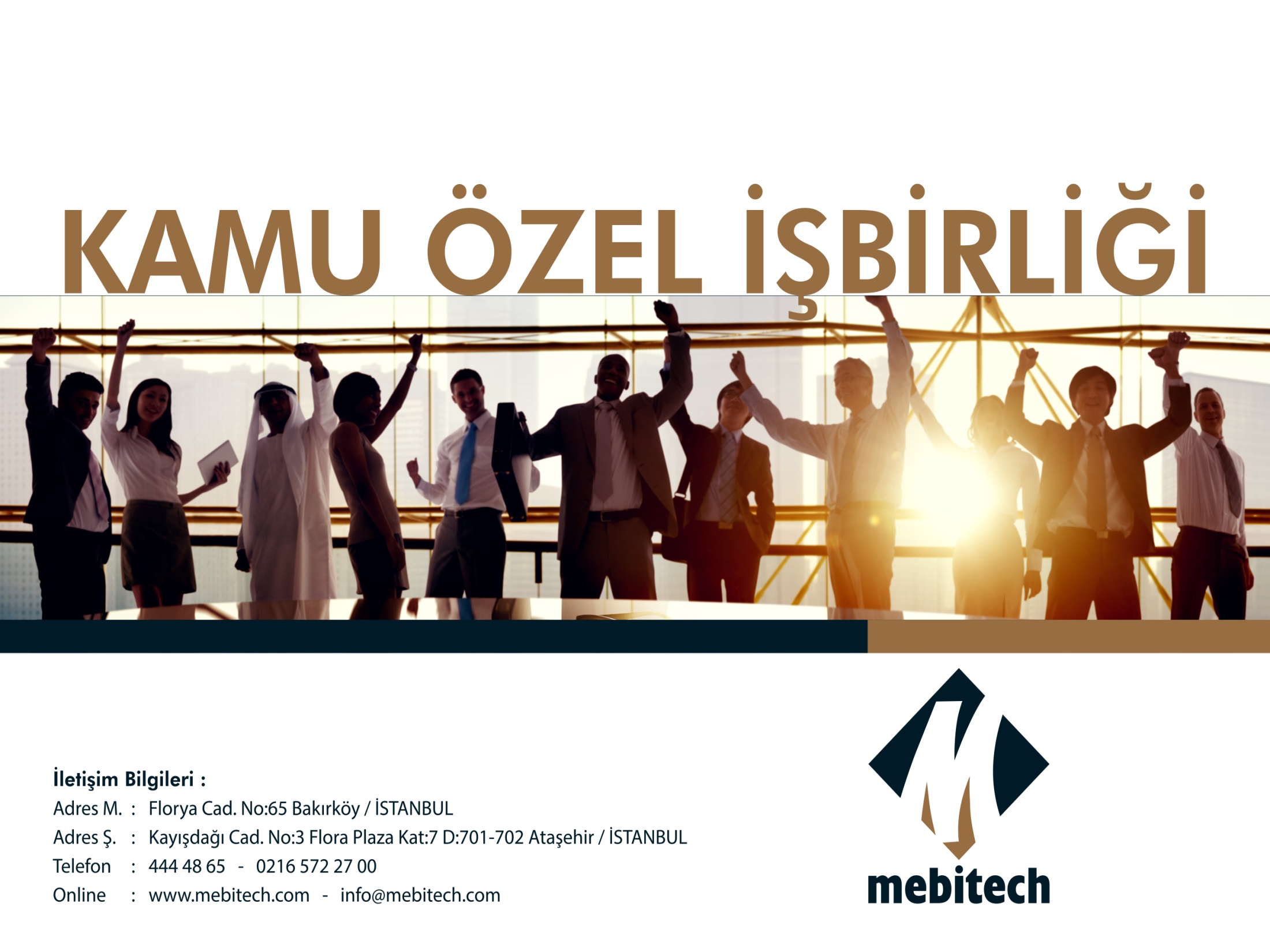 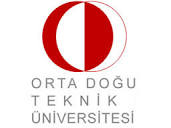 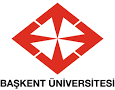 6
Özlem Albayrak, MEBİTECH, ozlem.albayrak@mebitech.com
[Speaker Notes: Existing consortium, involved countries.
Expertise, profiles and types of partners you are looking for.]
Contact Info
For more information and for interest to participate please contact:

		Dr. Özlem ALBAYRAK 

		ozlem.albayrak@mebitech.com

		+90(549) 800 5158

		Uzay Çağı Cad. 1308 Sok., No:6/17
                             ODTÜ OSTİM Teknokent
                             06170 Yenimahalle ANKARA
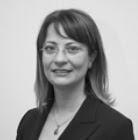 7
Özlem Albayrak, MEBİTECH, ozlem.albayrak@mebitech.com